Hedens IF vision och verksamhetside’
        En öppen förening som skapar glädje och långvarigt 
        idrottsintresse för bygdens barn och ungdomar
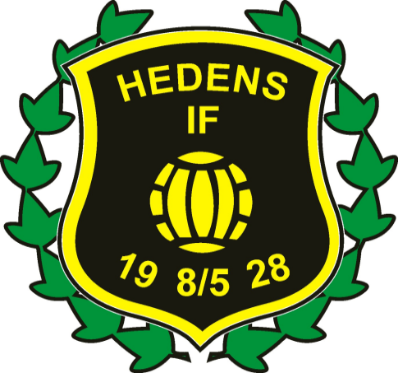 Delaktighet och inflytande
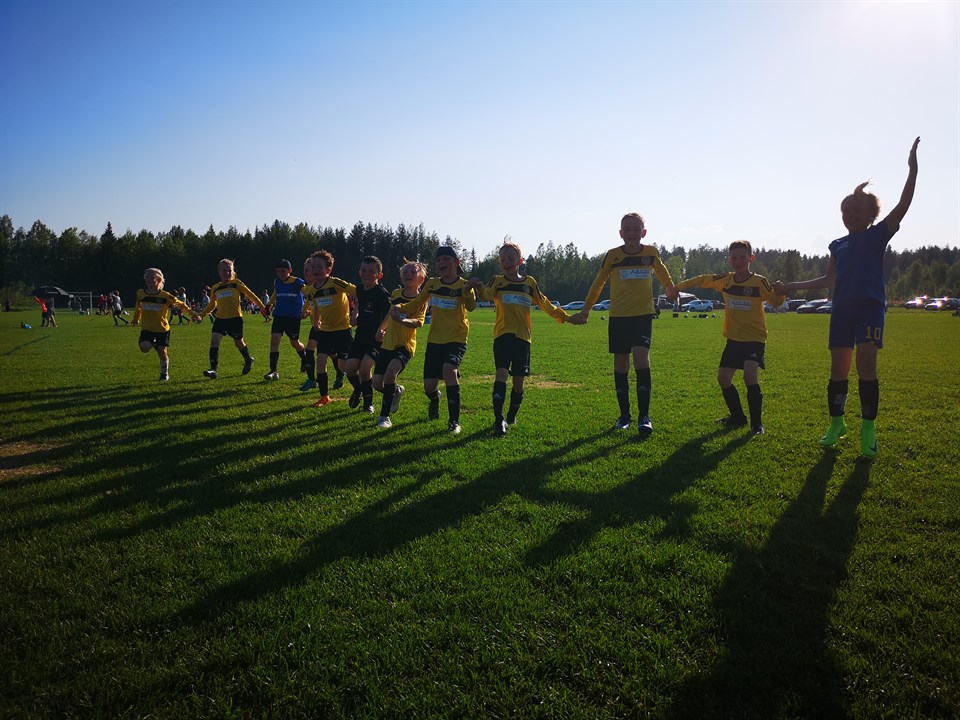 Värdegrund
Föreningsfostran
Utveckla färdigheter i förhållande till egna förutsättningar
BREDD med individen i centrum
Glädje och gemenskap
Öppenhet
Respekt och tillit
Individens roll (jaget) i laget
Barnkonventionen 2020
Barns lika värde
Barnens bästa ska styra våra beslut
Barnens rätt till liv och utveckling
Barns rätt att göra sin röst hörd i takt med barns ålder och mognad
Historik och Målbild 2023
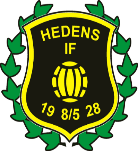 DIV 3
DIV 3
DIV 3
DIV 3
DIV 3
DIV 3
Ålder
DIV 4
DIV 4
DIV 4
DIV 4
DIV 5 M
Div 5/samv WIK
18
17
16
15
14
13
12
11
10
 9
 8
 7
 6
 5
DIV 5 Heden U
DIV 5 Heden U
DIV 5 Boden U
P16 nat serie
DIV 5
P16 -19 år     samv. SAIF/SIF
P16/17   f.03/04
”Fixa gapet”
P07
P06
P16 år /nat. serie. Samv SAIF/SIF
P04/05
11-manna
P06
P08
P07
P04/05
P15 år (P08) samv.SIF
P07
P09
P08
P04
P06
9-manna
P10
P08
P09
P05
P06
P04
P07
P11
P09
P10
P07
P09
P06
P04
P05
P08
P10
P11
P15
P08
P12
P10
P07
7-manna
P05
P06
P03
P04
P09
P11
P13
P12
P09
P16
P07
P06
P08
P11
P04
P05
P10
P12
P10
P14
P13
P07
P08
P09
P12
P06
P05
P17
P11
5-manna
P13
P11
P14
P15
P08
P10
P09
P07
P06
P13
P18
P12
P14
P12
P16
P15
P11
P09
P10
P07
P08
P13
P14
3-manna
P15
P17
P13
P16
P12
P11
P10
P09
P14
P08
2013	2014	2015	2016	2017	2018	2019	2020	2021	2022	     2023
Målbild 2027
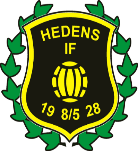 DIV 2
DIV 3
DIV 3
DIV 3
DIV 4
DIV 4
Ålder
DIV 5 Samv
DIV 5 Samv
DIV 5 Samv
DIV 5/WIK
J 19 nat.
Serie 2010
J 17 vinter serie 2008
J 18 vinter serie 2009
J 16 vinter serie 2008
18
17
16
15
14
13
12
11
10
 9
 8
 7
 6
 5
P 16-19 SAIF
P16 nat. serie 2009
P16 nat. serie 2010
P16 nat. serie 2008
J 16 nat.
Serie 2011
P16 nat. Serie SAIF
11-manna
11-11 P10

9-9 P11/12
P13/14

7-7 P15, 16, 17    
   --
2020
11-11 P11

9-9 P10
P11/12

7-7 P13/14
P15    
   --
2021
P08 SIF
11-11 P09

9-9 P10
P11/12

7-7 P13/14
P15    
   --
2019
11-11 P12

9-9 P11/12
P13/14

7-7 P15, P16
P17    
   --
2022
9-manna
U-lag
f. 2008     
   --
2018
7-manna
5-manna
3-manna
2023		       2024		             2025                            2026                          2027
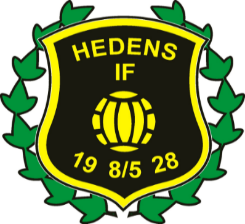 Hedens IF krav på dig som ledare – gula tråden
försvar
omställning
anfall
zon
Spelformsinriktad
SPELIDE’
Hedens IF verksamhetside’
En öppen förening som skapar glädje och långvarigt 
idrottsintresse för bygdens barn och ungdomar
UEFA-C
UEFA_B
Föreningsfostran
Utveckla färdigheter i förhållande till egna förutsättningar
Bredd med individen i centrum
Värdegrund
Rätt utbildning mht roll som tränare eller ledare föreningen
Glädje och gemenskap
Öppenhet
Respekt och tillit
SvFF D
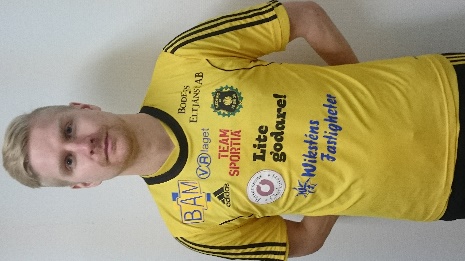 UEFA-MV C
Individens roll (jaget) i laget
Barnkonventionen 2020
Barns lika värde
Barnens bästa ska styra våra beslut
Barnens rätt till liv och utveckling
Barns rätt att göra sin röst hörd i takt med barns ålder och mognad
Övr utb
Målsättning styrelsen 2024 (målbild 2027)
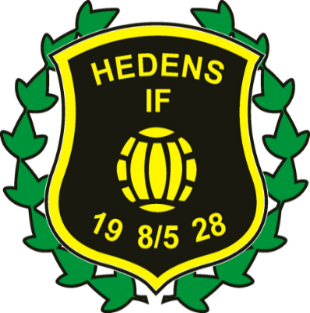 Förstärka organisationen i styrelsen
Full bemanning (inkl suppleanterna)
Valberedning

Förstärka ungdomsverksamheten genom ny organisation

Fortsatt aktiv (erbjuda egen anläggning) utbildning och delmål enligt utbildningsplanen !

Fullfölja utvecklingen av gula tråden avseende spelformsrelaterad spelidé

Fullfölja diplomerad förening
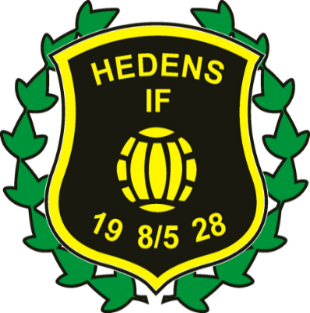 Målsättningar Hedens IF A-sektionen 2024
Att vinna div 4 norra och avancera i seriesystemet via att spela en offensiv, sevärd, framåtlutad fotboll   
  med stort bollinnehav, många mål och ett tryggt, välkänt försvarsspel

 Att fortsätta att aktivt, medvetet, utbildande slussa in fler unga spelare i seniorfotbollen än någon 
  annan förening gör

 Att verka som en omsorgsfull förening, ett inkluderande sammanhang där alla känner att man ryms, 
  på något sätt, i någon roll

 Att samtliga, eller kvalificerad merpart av spelarna uppfattar att det totalt sett innebär ett mervärde för 
  dom att tillhöra Hedens IF
På längre sikt - 3-5år

 Etablera föreningen uthålligt i minst div 2 sammanhang med en obruten tråd mellan 4-åringarna och 
  seniorverksamheten där alla som vill spela fotboll mellan 4-44år har en arena att verka på i föreningen
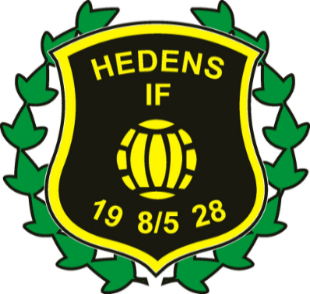 Målsättningar Hedens IF U-sektionen 2024
Stärka/utveckla ungdoms vht
Spelformsrelaterade genomgångar med ledargrupperna av gula tråden med stöd av värdegrund, verksamhetside’ och spelarutvecklingsplanen
Fullfölja spelformscoachutbildning för lagens huvudtränare (äldsta lag ansv för yngre lag)
Öka antalet ungdomar som spelar fotboll i HIF
Öka antalet ledare i ungdomslagen
Öka kompetensnivån för ledarna
Delmål; 3 till 5 mot 5 	 	50%
7 mot 7 			 75%
9 till 11 mot 11 		100%
Skapa delaktighet/påverkan (enligt tidigare målsättning)
Säkerställa att egna ungdomar spelar i A-laget
Avlönade/arvoderade tränare från 16 år – bredd mot elit
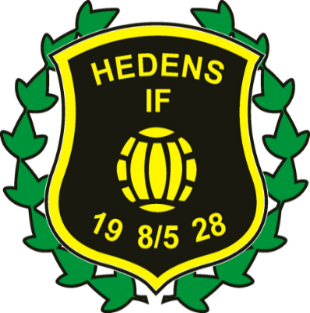 HIF Mål för Sponsorgruppen 2024
Uppnå 300 000 + kr i direkta sponsorintäkter

Uppnå 100 000 + kr i värde för tjänster

Ta fram ett sponsorpaket för nya sponsorer
Brons – skylt konstgräs, webreklam laget.se
Silver – som brons och reklamtryck på U-lag, webreklam laget.se ++ (ny hemsida)
Guld – som silver och reklamtryck A-lag möjligen juniorlag, reklamtryck ledare
Diamant – som guld men utökat med event vid familjedag, bilbingo 1:a advent mm

Utveckla nyttjandet av streamingappen ”Min fotboll” genom digitala sponsorer

Utveckla sponsorträffen

Utveckla webshoppen
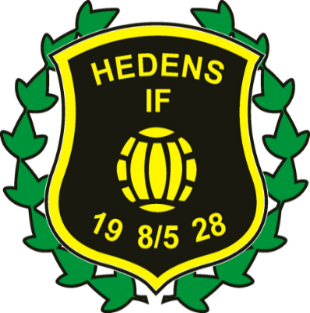 HIF Mål Kommunikation och marknad 2024
Förstärka Hedens IF varumärke genom en aktiv marknadsföring via sociala medier.
Marknadsföring direkt mot representationslaget
Marknadsföring direkt mot juniorlag
Föreningsevent såsom A- och ungdomsmatcher
Familjedag och 1:a advent
Bilbingo

Etablera en organisation kring kommunikation och marknad
Engera en webkonstruktör inom föreningen
Avtal med Petra Söderström avseende fotografering
Etablera en ny hemsida där laget.se integreras
HIF Mål Bingosektionen 2024
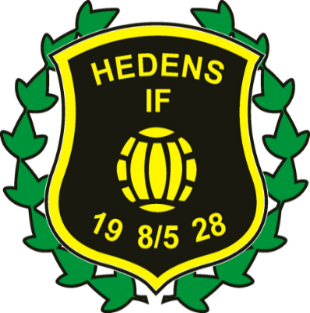 Ekonomiska mål
Öka vinst med 10% jmf med 2023 (>300kkr)

Organisatoriska mål
Två till ordinarie personal i bingokassan, arvodera Karin

Utvecklingsmål 
Locka fler (yngre) spelare, tex Nocco-flak
Foto på vinnaren av högvinsten
Fler vinster, tex två sidovinster om ensam vinnare sista omgångarna
2x100kr ggr 10spel => 2000kr extra i vinster
T-shirt, keps, kaffemugg el dyl till vinnaren av högvinsten (& ev flera)
Utlottning på regnummer
Köpa en lott (skriver sitt regnummer på en lapp) för tex 20kr och lämna i en låda, en vinner hälften av insatsen eller sponsrade priser

Totalt sett tror jag att fler som vinner lockar //Kenneth
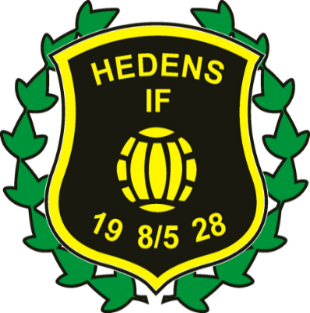 HIF Mål ekonomigruppen 2024
Ekonomiskt stabil förening 
Genomföra verksamhetsplan
Budgetuppföljning

Fortsatt digitalisering

Swish Utbetalning – föreningsdomare och bilbingovinster

Lagkonton i föreningens kontroll
Enskilda lagkonton med Swish-nummer
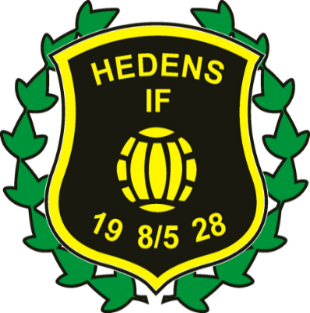 HIF Mål försäljningsgruppen 2024
Utökad bemanning i försäljningsgruppen

Uppnå försäljning för event och bilbingo till 225 000 kr
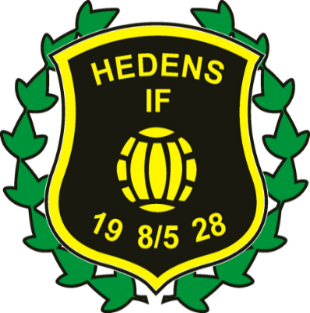 Målsättning HIF anläggningsgrupp 2024
Enl underhållsplan 2023 kvarvarande punkter och enligt nedan:

Ta fram en skötselplan för Naturgräsplanerna
Sarg/avskärmning 3 mot 3 och 5 mot 5
Projektera gräsplantering på sandslänterna
Bygga 3 st trappor upp efter sandslänterna
Projektera etappbyggen av staket runt konstgräsplanen
Kablage dragning ljudsystem bilbingo och fotbollsplaner
Extra högtalare mot avbytarbås
Skärmtak 11 mot 11 mål
Paxfläkt omklädningsrum
Lufta radiatorledningarna